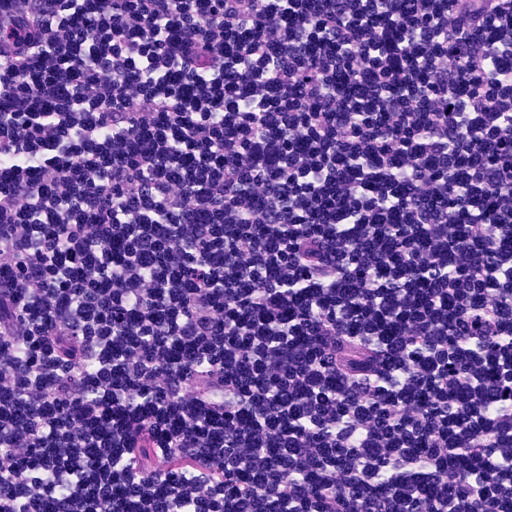 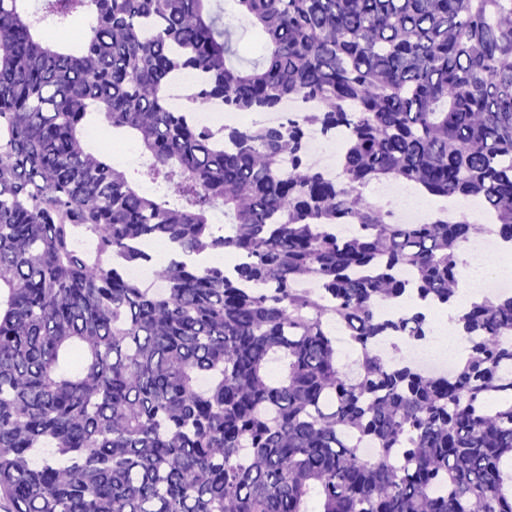 indc
dcis